SA5 Rel-18 and Rel-19 work progress SA5#154, 15 – 19 Apr, 2024
Zou Lan, 3GPP SA5 Chair, HUAWEI
Content
Release 18 progress update
Release 19 work plan
2024 SA5 meeting calendar
Overview of Rel-18 SA5 OAM WIs/SIs
Altogether 50 WIs/Sis are completed , including 26 SIs and 24 Wis.
Overview of SA5 5G specifications
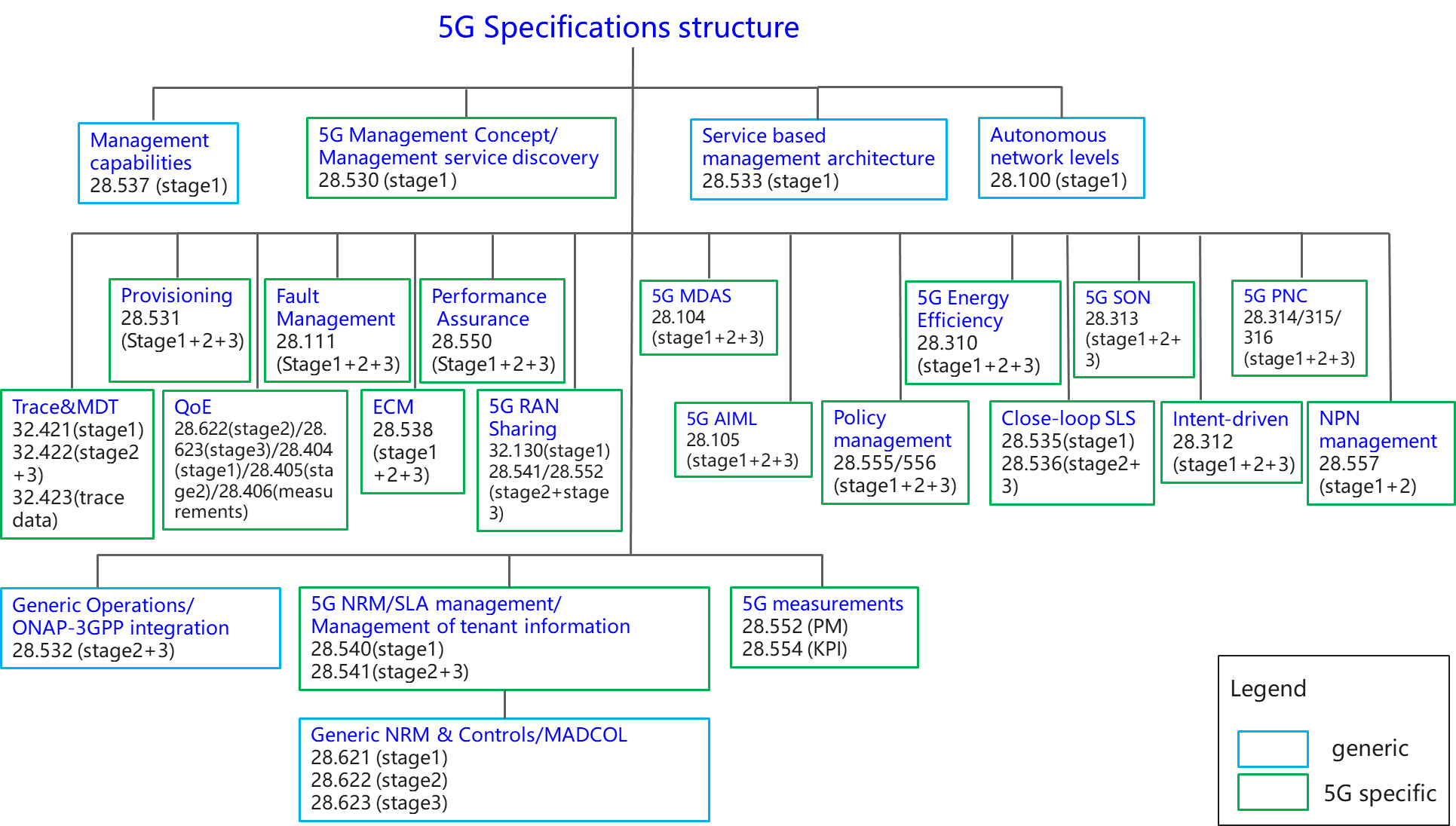 List of SA5 specifications: https://portal.3gpp.org/Specifications.aspx?q=1&series=22&releases=all&draft=False&underCC=False&withACC=False&withBCC=False&numberNYA=False
Rel-18 SA5 Stage 3 in forge
SA5 Stage3 includes OpenAPI (OAM and CH) and YANG (OAM only) solutions, there are 33 yaml files and 100 YANG files. 
OpenAPI solution is captured in https://forge.3gpp.org/rep/all/5G_APIs (3GPP unified stage3 repository) and  https://forge.3gpp.org/rep/sa5/MnS/-/tree/Rel-18/OpenAPI (SA5 stage3 repository)
YANG solution is captured in https://forge.3gpp.org/rep/sa5/MnS/-/tree/Rel-18/yang-models (SA5 stage3 repository)
Example of SA5 OpenAPI and YANG solutions
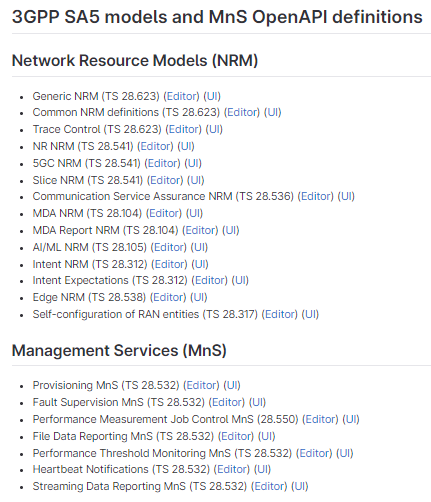 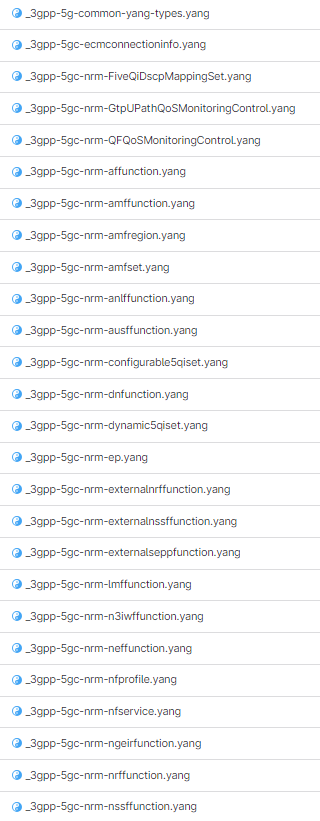 Release 19 timeline – figure with SA5 (planned so far)
Release 19 timeline
2026
2024
2025
2023
TSGs
#99
#100
#101
#102
#103
#104
#105
#106
#107
#108
#109
#110
#111
#112
Mar.
Jun.
Sep.
Dec.
Mar.
Jun.
Sep.
Dec.
Mar.
Jun.
Sep.
Dec.
Mar.
Jun.
SA1 Stage 1        80%
Management requirements (SA5)
100%
RAN Content def.
RAN4 
content def.
RAN Rel-19 workshop
SA Rel-19 
Workshop
St.2 Content approval
Stage 2 (SA2, SA6,…) Normative
OAM: 
Sep 2024: finalize Rel-19 studies which plan to have corresponding normative work in Rel-19.
Sep 2025: finalize all Rel-19 work items, majority work items are preferable to be finalized in Jun 2025.
Stage 2 (SA5) Normative supporting SA&RAN
RAN1
RAN4_Perf
RAN Completion (RAN2/3/4core)
Stage 3 (CT & SA including SA5)
ASN.1 & Open APIs
Now
Rel-19 OAM Study / Work Items
21 topics including:  13 OAM prime features and 8 OAM support to network features (in red background).
3GPP SA5 meeting calendar (2024)
Useful 3GPP SA5 links
3GPP SA5 Wiki page: https://forge.3gpp.org/rep/sa5/MnS/-/wikis/home

3GPP SA5 TS 28 series specifications: 
https://portal.3gpp.org/Specifications.aspx?q=1&series=22&releases=all&draft=False&underCC=False&withACC=False&withBCC=False&numberNYA=False

3GPP SA5 TS 32 series specifications:
https://portal.3gpp.org/Specifications.aspx?q=1&series=26&releases=all&draft=False&underCC=False&withACC=False&withBCC=False&numberNYA=False
Thank you!